생명현상의 필요조건
물질: 물, 탄수화물, 지방, 단백질, 핵산, 기타 대사물질 
구조: 물질로 구성된 세포, 조직, 기관, 기관계, 개체
물질대사: 물질의 변화, 에너지 대사
에너지 획득 및 소비
자극에 대한 반응 
생식: 종의 영속성
물(H2O)
극성분자: 여러가지 다른 물질을 녹임
응집능력: 수소결합
화학반응 촉진: 수소결합
친수성
소수성
물의 이온화: 산도(acidity, pH)
물분자의 극성
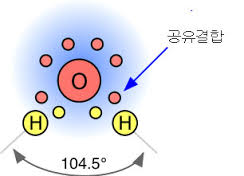 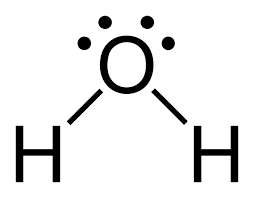 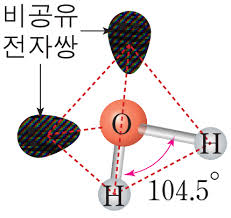 용매로서의 물
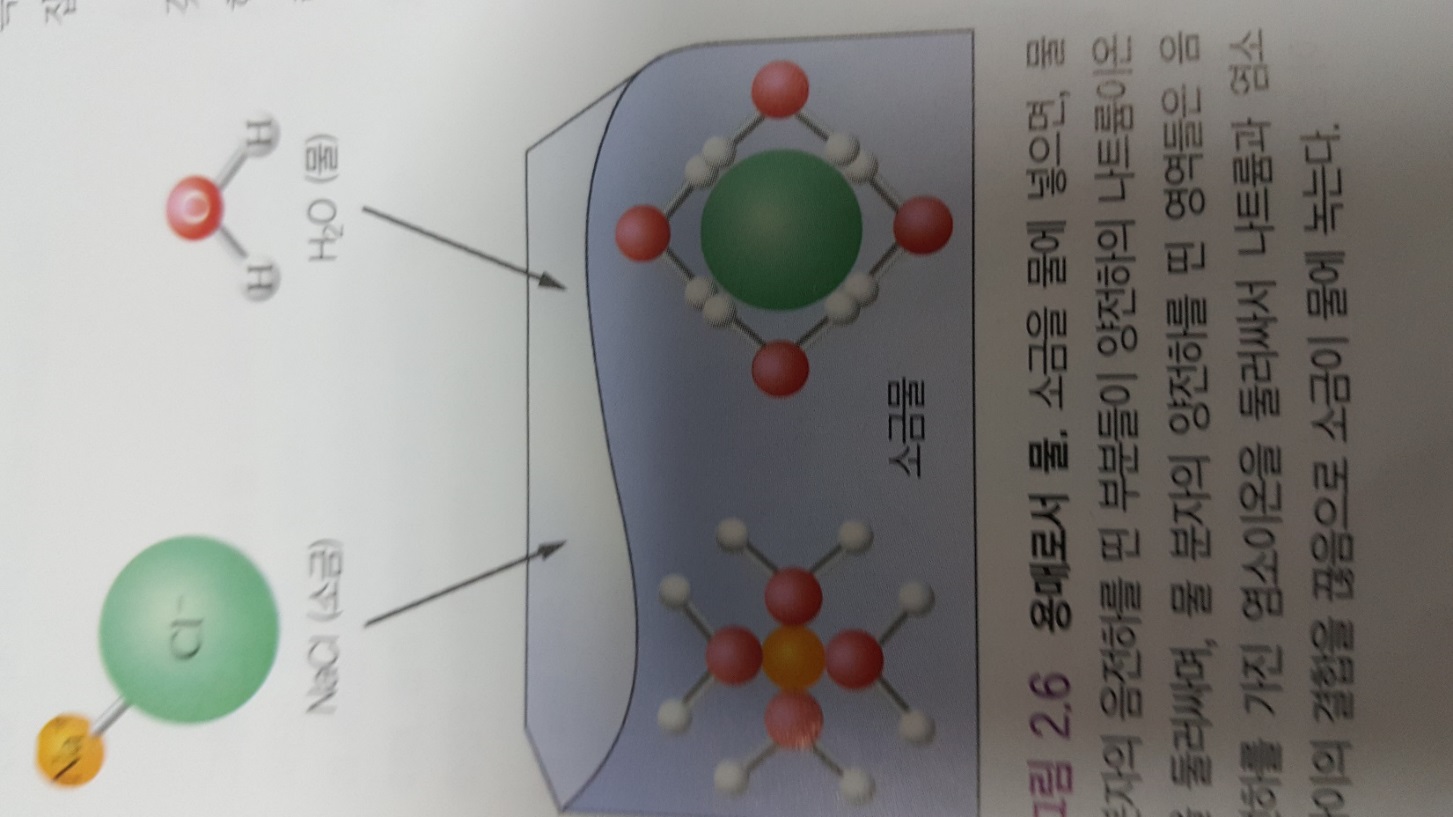 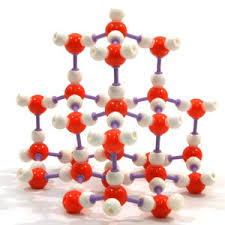 얼음
친수성 물질
친수성 물질

극성분자
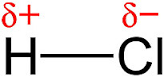 2. 이온결합 물질
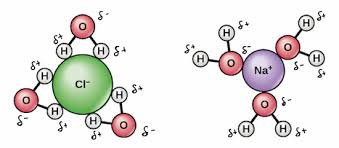 소수성물질
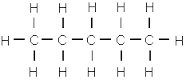 물분자의 이온화
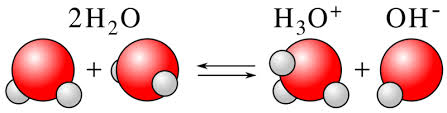